Отрезок и ломаная.Прямоугольники.
Начерти отрезок
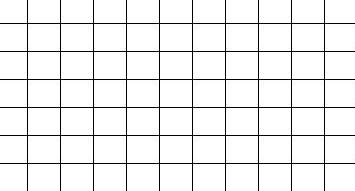 Часть отрезка – это тоже отрезок.
Чем отличаются эти линии?
Какие линии замкнутые, а какие незамкнутые?